: LUYỆN TỪ VÀ CÂU
LỚP 3
Ôn bài cũ
Em hãy đặt câu có hình ảnh so sánh
 các sự vật trong tranh dưới đây.
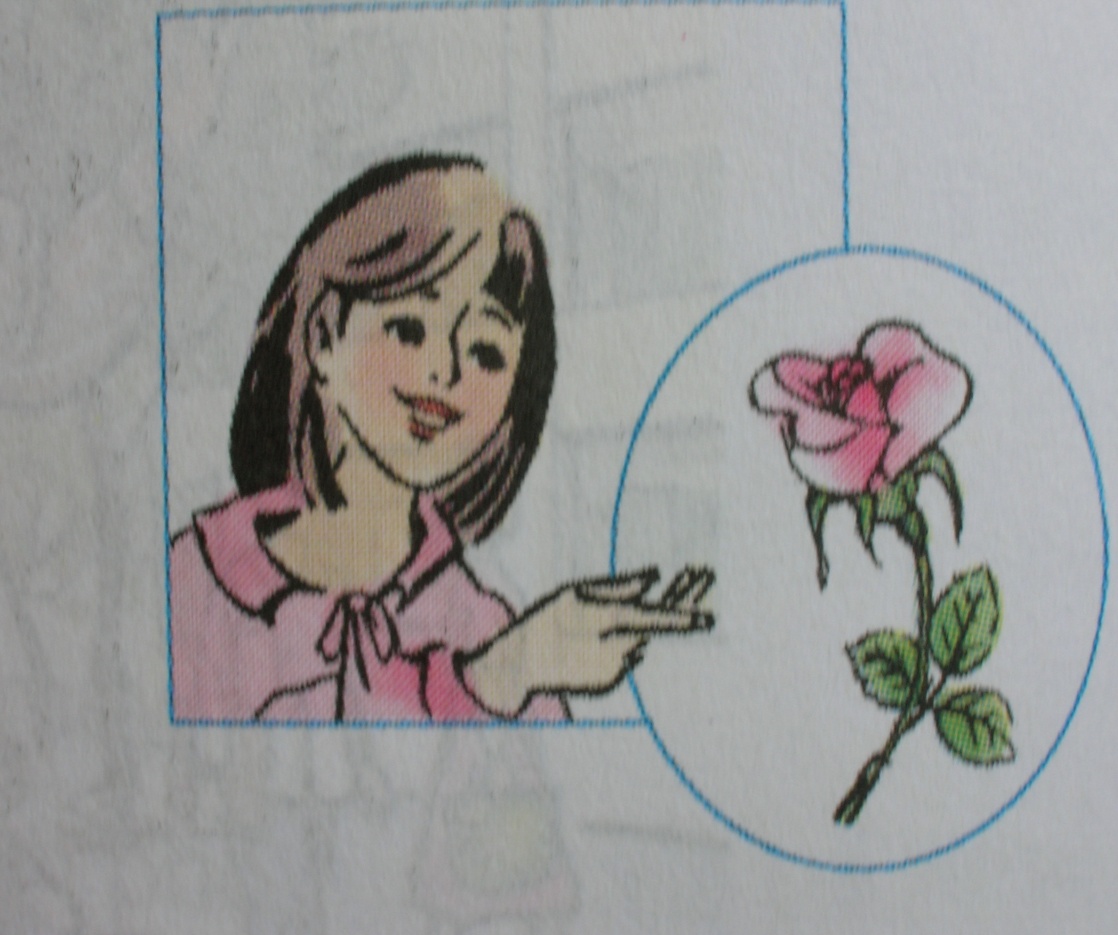 Bài mới
Mở rộng vốn từ :
Thành thị - Nông thôn
    Dấu phẩy.
Bài 1Hãy kể tên:
Một số thành phố ở nước ta.
Một vùng quê mà em biết.
Thành thị – Nông thôn. Dấu phẩy
Tên một số thành phố ở nước ta :
_ Các thành phố lớn tương đương một tỉnh : Hà Nội, Hải Phòng, Đà Nẵng, thành phố Hồ Chí Minh, Cần Thơ...
_ Các thành phố thuộc tỉnh tương đương một quận huyện : Điện Biên, Thái Nguyên, Việt Trì, Nam Định, Hải Dương, Thanh Hoá, Vinh, Huế,Quy Nhơn, Nha Trang, Đà Lạt...
Bài 2 Hãy kể tên các sự vật và công việc
Thường thấy ở thành phố.
Thường thấy ở nông thôn.
Lũy tre
Công viên
Các sự vật và công việc thường thấy ở thành phố :
_ Sự vật : đường phố, nhà cao tầng, đèn cao áp, công viên, rạp xiếc, rạp chiếu bóng, bến xe buýt, tắc xi, đường nhựa rộng . . .
	_ Công việc : Kinh doanh, chế tạo máy móc, chế tạo ôtô, lái xe, nghiên cứu khoa học, biểu diễn nghệ thuật, trình diễn thời trang, xây dựng, . . .
Các sự vật và công việc thường thấy ở nông thôn :
_ Sự vật : nhà ngói, nhà lá, ruộng vườn, cánh đồng, luỹ tre, giếng nước, ao cá, hồ sen, trâu, bò, lợn, ngan, ngỗng, liềm, cuốc, cào cỏ, quang gánh, bừa, cày, máy cày, máy gặt, . . .
 	_ Công việc : cấy lúa, cày bừa, gặt hái, phơi lúa, xay thóc, phun thuốc trừ sâu, chăn trâu, gieo mạ, đan lát, . . .
Bài 3Điền dấu phẩy vào những chỗ thích hợp trong đoạn văn sau :
Nhân dân ta luôn ghi sâu lời dạy của Chủ tịch Hồ Chí Minh : Đồng bào Kinh hay Tày Mường hay Dao Gia-rai hay Ê-đê Xơ-đăng hay Ba-na và các dân tộc anh em khác đều là con cháu Việt Nam  đều là anh em ruột thịt. Chúng ta sống chết có nhau sướng khổ cùng nhau no đói giúp nhau.
,
,
,
,
,
,
Củng cố:
Một số hình ảnh đẹp về thành phố và vùng quê trên đất nước ta:
Bãi biển
Nhà lá
Chiều trên cánh đồng làng
Bừa ruộng
Đường làng
Nhà vườn
Chuẩn bị:
Ôn về từ chỉ đặc điểm.
Ôn tập câu “Ai thế nào”. Dấu phẩy.
CHÚC QUÝ THẦY CÔ NHIỀU SỨC KHỎE
CHÚC CÁC EM HỌC GIỎI